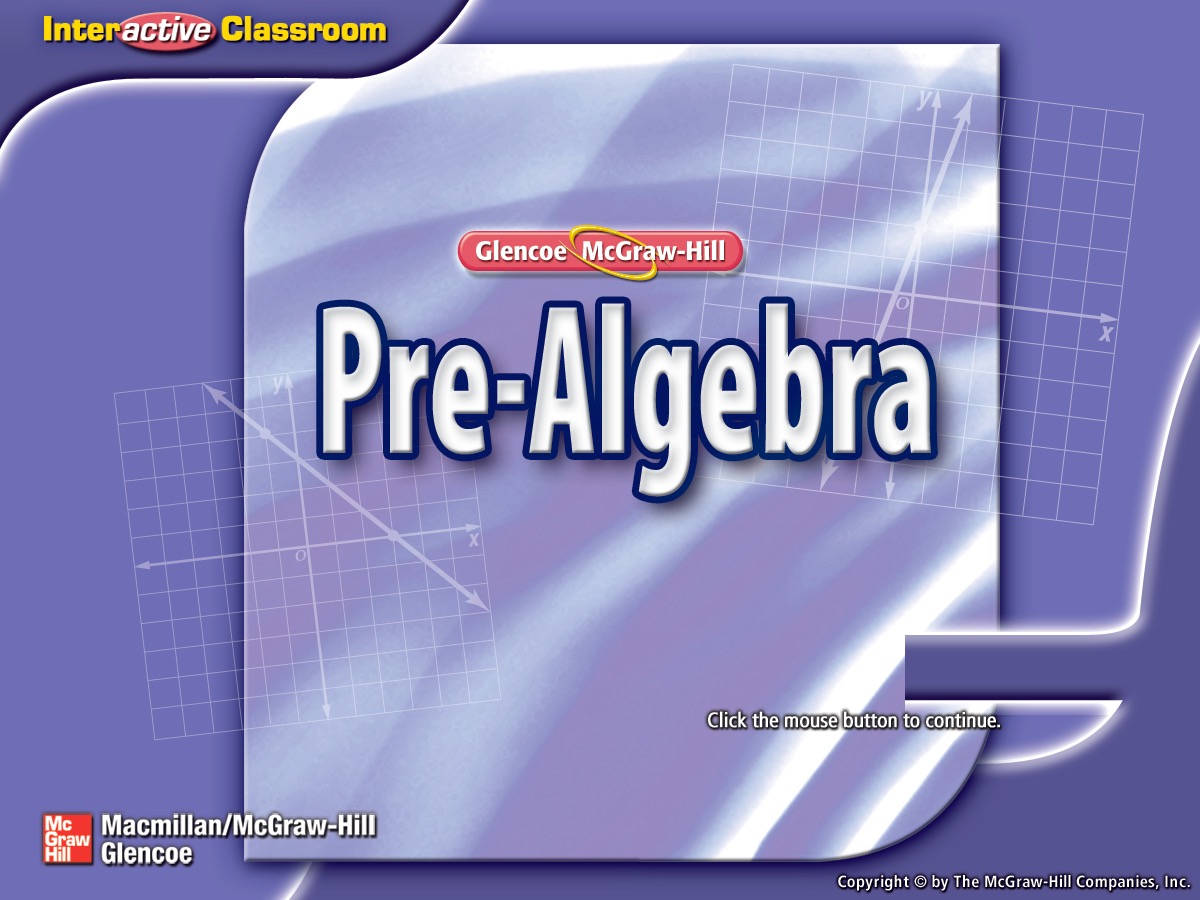 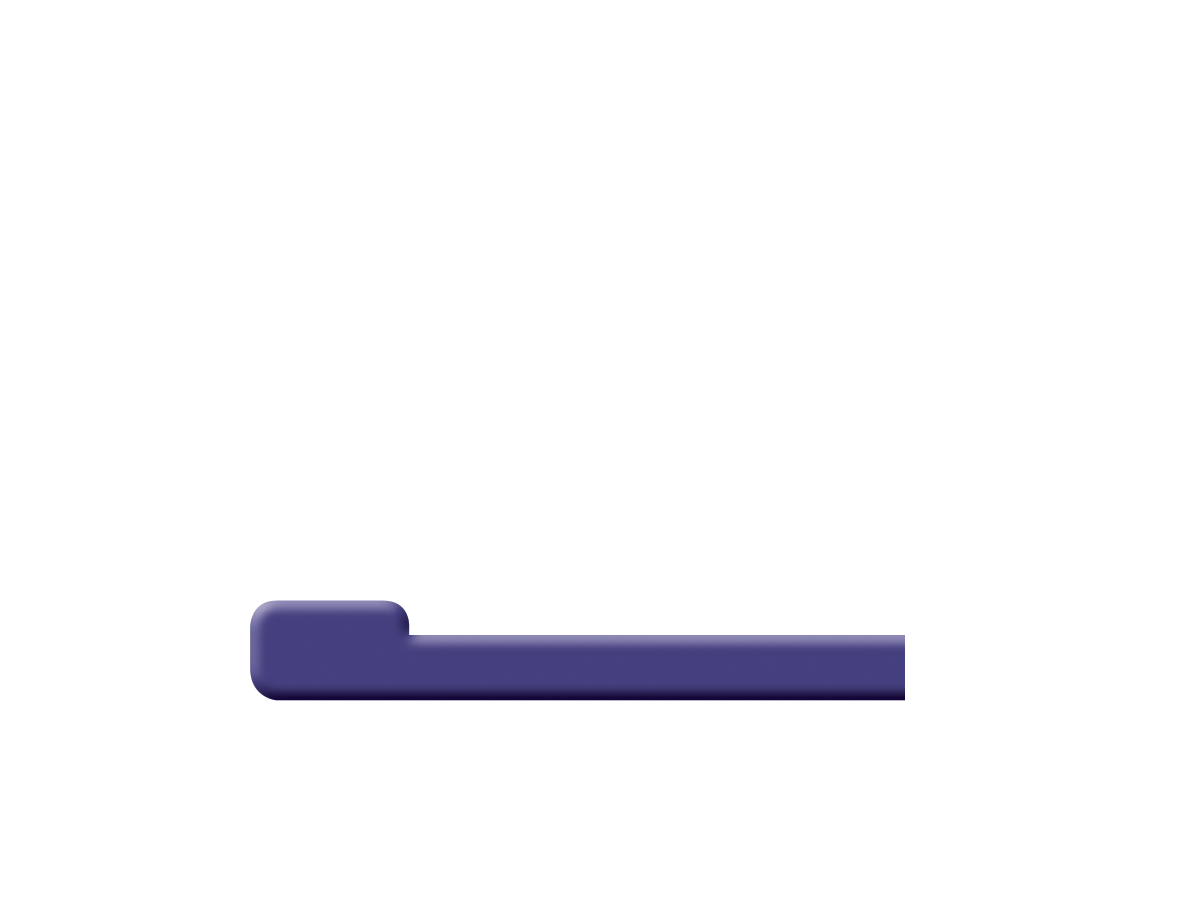 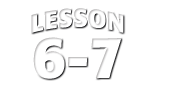 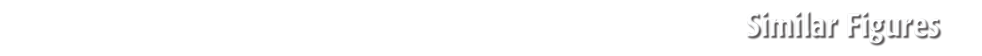 Splash Screen
Five-Minute Check (over Lesson 6–6)
Then/Now
New Vocabulary
Key Concept:  Similar Triangles
Example 1:  Find Measures of Similar Figures
Example 2:  Real-World Example: Find Measures of Similar Figures
Lesson Menu
On a floor plan for a new house, the scale is 			 Find the actual length of themaster bedroom which is 5 inches on the floor plan.
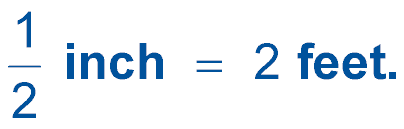 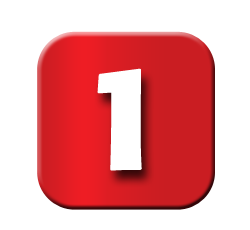 A.	20 feet
B.	15 feet
C.	10 feet
D.	5 feet
5-Minute Check 1
On a floor plan for a new house, the scale is 			 Find the actual length of theliving room which is       inches on the floor plan.
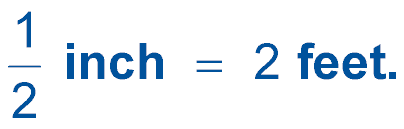 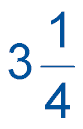 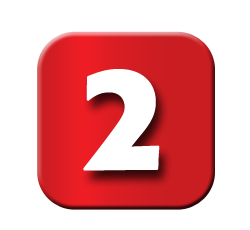 A.	14.5 feet
B.	14 feet
C.	13.5 feet
D.	13 feet
5-Minute Check 2
On a floor plan for a new house, the scale is 			 Find the actual length of thekitchen which is 2.8 inches on the floor plan.
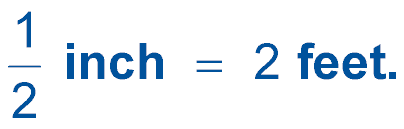 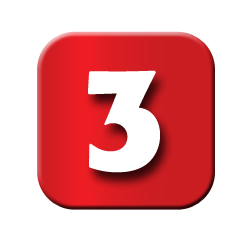 A.	12 feet
B.	11.5 feet
C.	11.2 feet
D.	10.5 feet
5-Minute Check 3
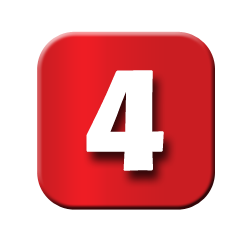 On a map, the distance between two cities is 4.5 inches. The actual distance is 270 miles. What is the scale of the map?
A.	1 inch = 50 miles
B.	1 inch = 60 miles
C.	10 inch = 500 miles
D.	10 inch = 600 miles
5-Minute Check 4
A flower garden is 3 feet wide by 8 feet long. Whatwill be the width and length of the garden on ascale drawing if the scale is
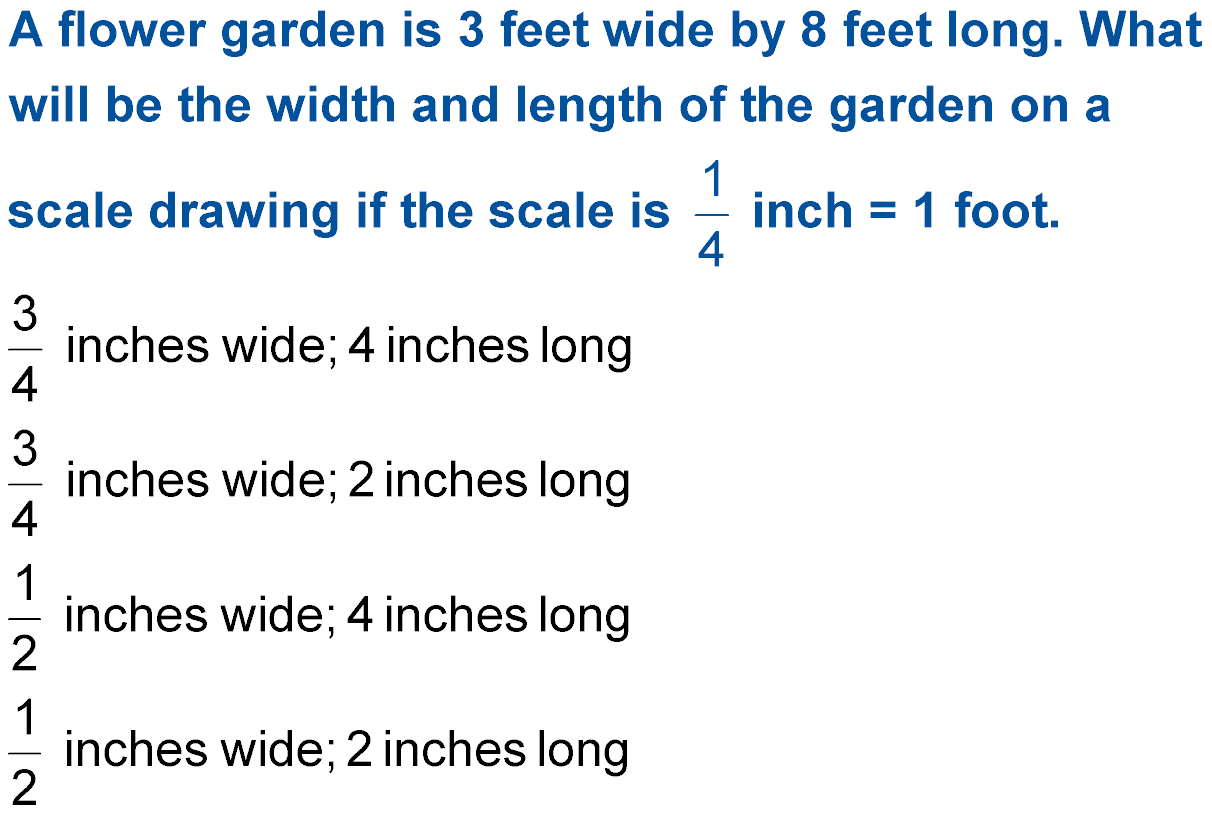 A.	
B.	
C.	
D.
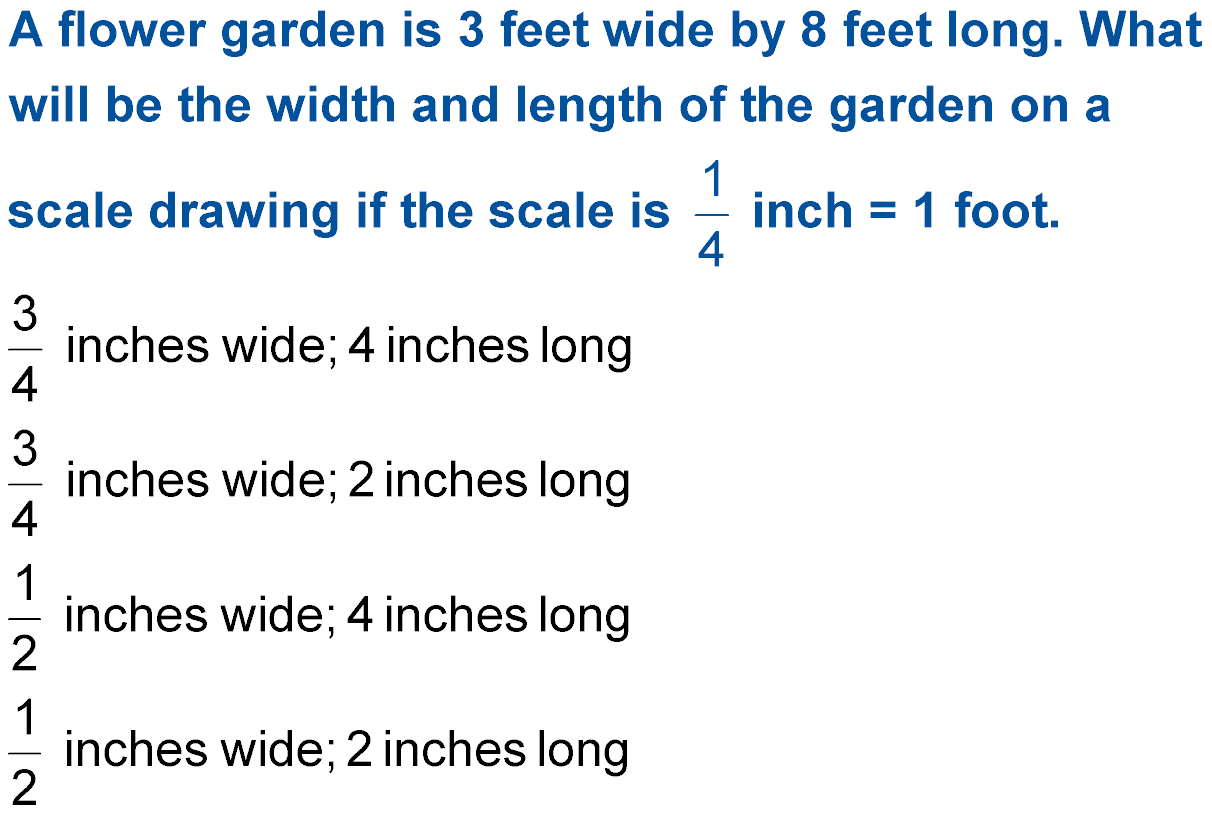 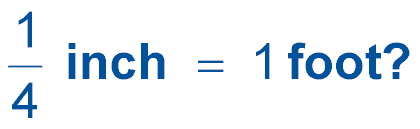 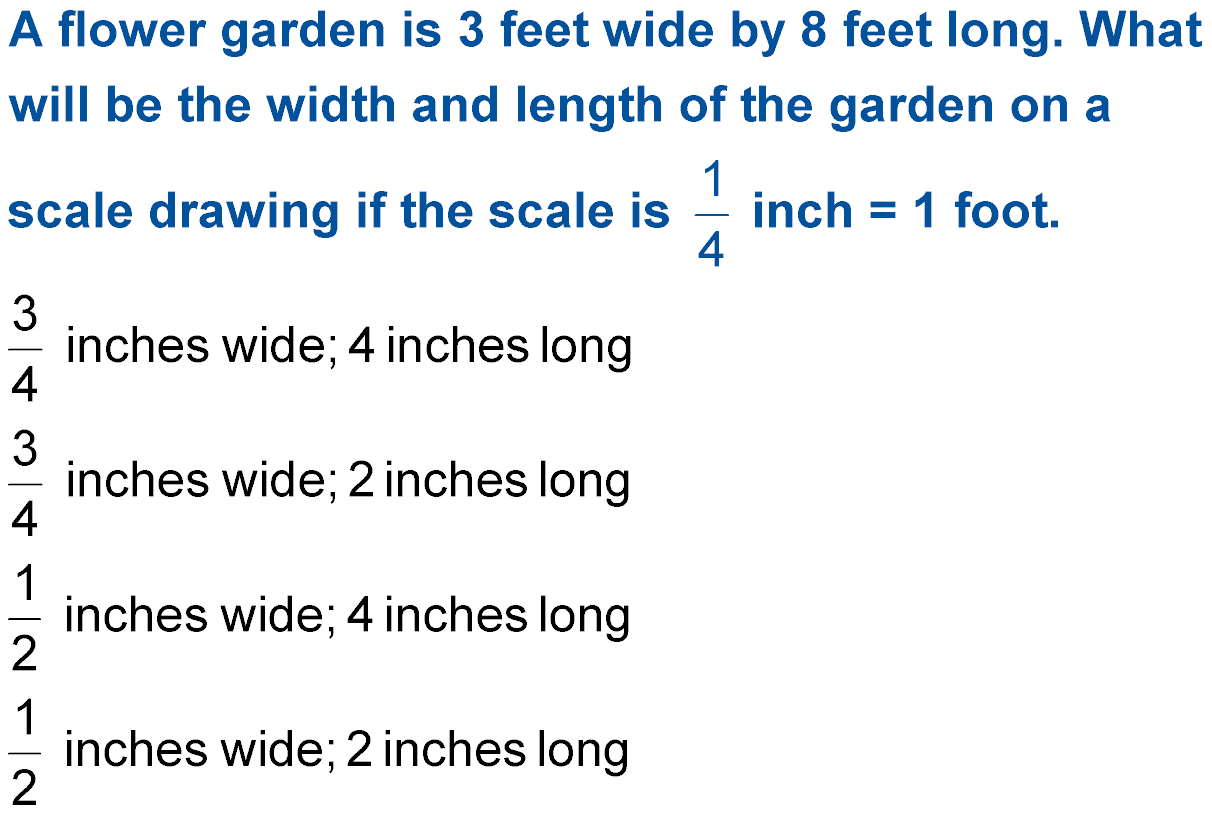 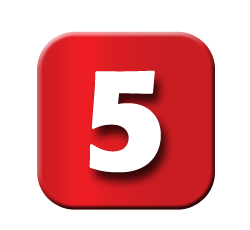 5-Minute Check 5
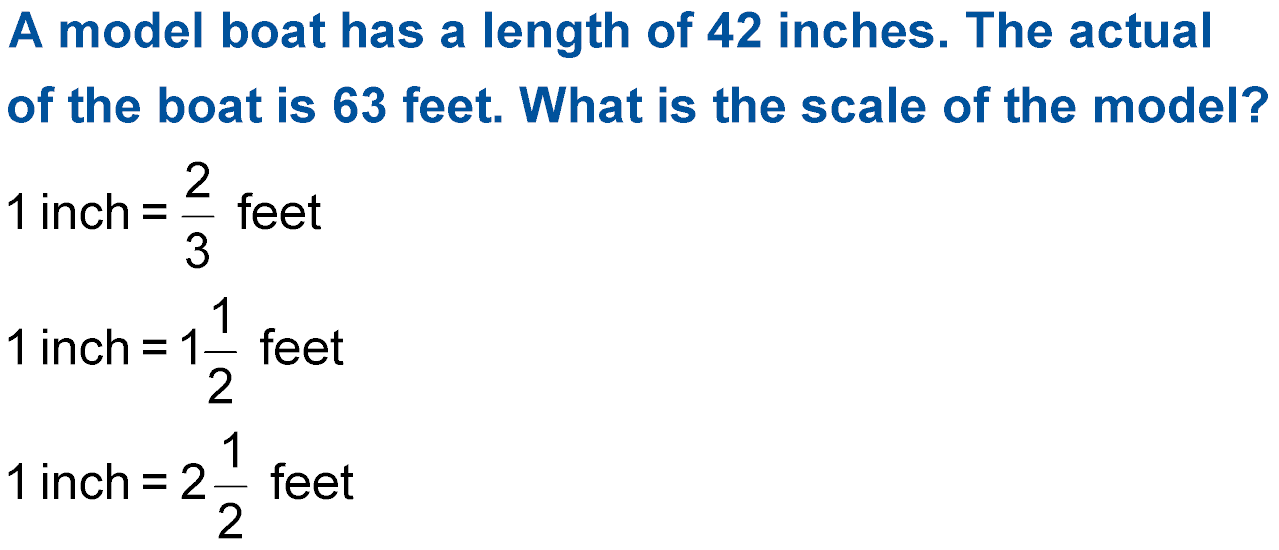 A.	
B.	
C.	
D.	1 inch = 12 feet
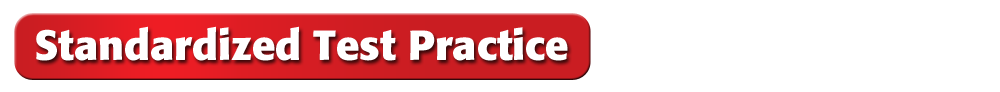 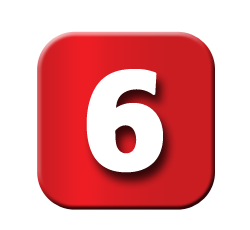 A model boat has a length of 42 inches. The actual length of the boat is 63 feet. What is the scale of the model?
5-Minute Check 6
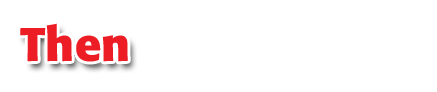 You have already used scales and scale factors to make scale drawings of objects. (Lesson 6–6)
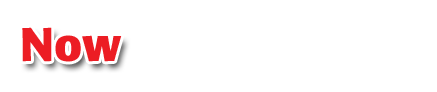 Find missing measures of similar figures.
Use scale factors to solve problems.
Then/Now
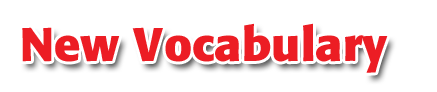 similar figures
corresponding parts
congruent
Vocabulary
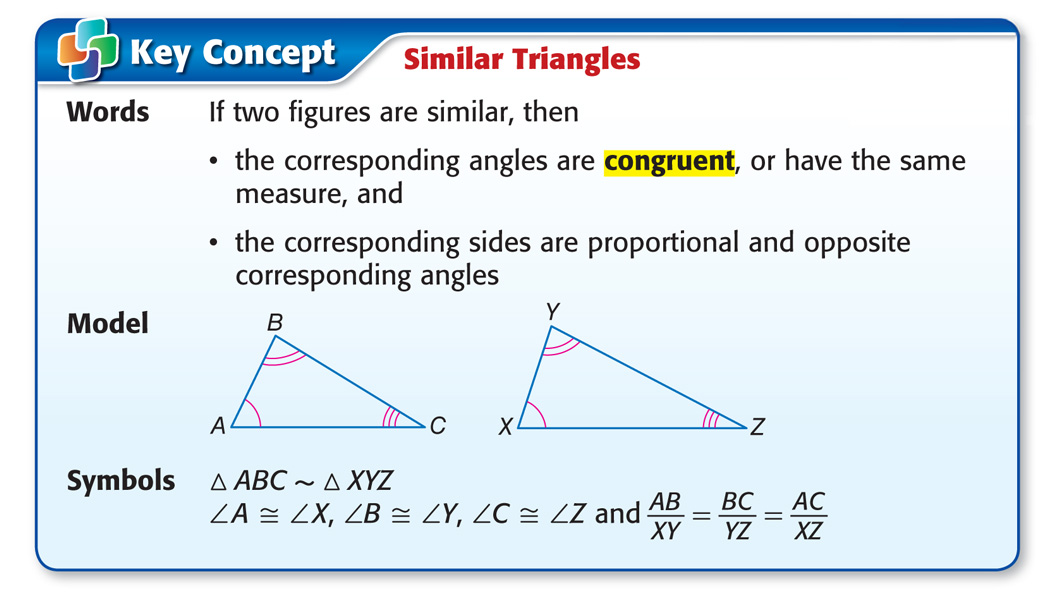 Concept
Find Measures of Similar Figures
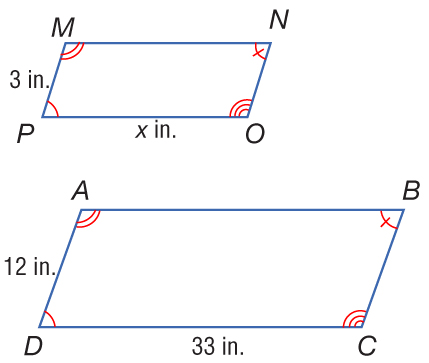 A. The figures are similar. Find the missing measure.
Since figure MNOP ~ figure ABCD, the corresponding angles are congruent and the corresponding sides are proportional.
Example 1 A
Find Measures of Similar Figures
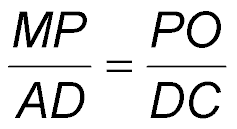 Write a proportion.
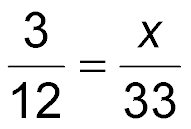 Replace MP with 3, AD with 12, PO with x, and DC with 33.
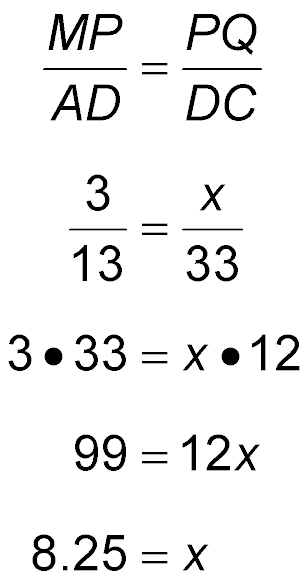 Find the cross products.
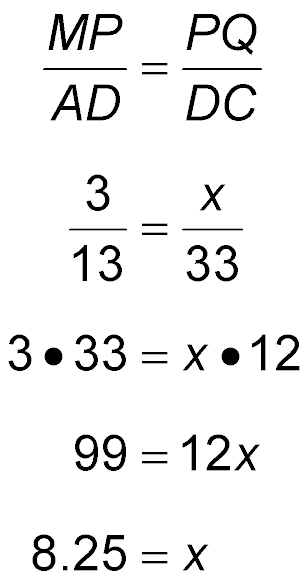 Multiply.
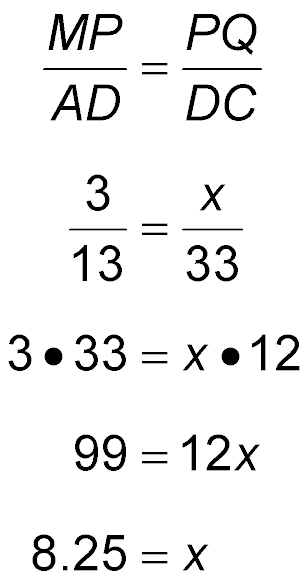 Divide each side by 12.
Answer: 	The value of x is 8.25.
Example 1 A
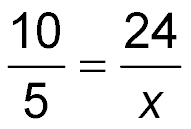 Write a proportion.
Find Measures of Similar Figures
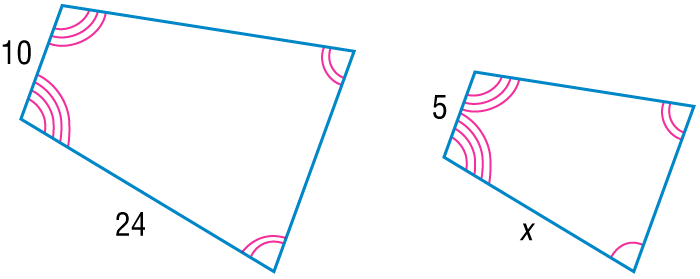 B. The figures are similar. Find the missing measure.
Sides measuring 10 and 5 are corresponding and sides measuring 24 and x are corresponding.
10x	= 5 ● 24	Find the cross products.
	10x	= 120	Simplify.
	x	= 12	Divide each side by 10.
Answer: 	12
Example 1 A
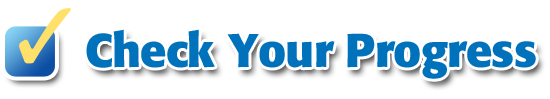 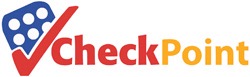 A. The figures are similar. Find the missing measure.
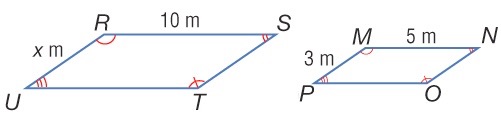 A.	1.5 m
B.	6 m
C.	10 m
D.	16.7 m
Example 1CYP A
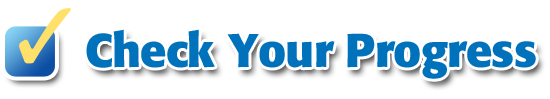 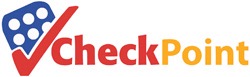 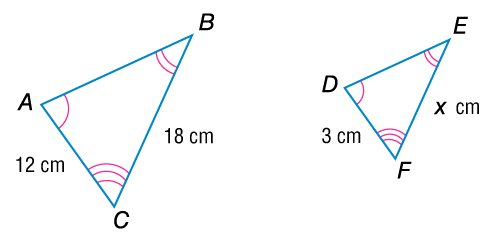 B. The figures are similar. Find the missing value of x.
A.	4.5
B.	8
C.	10
D.	18
Example 1 B CYP
Find Measures of Similar Figures
NESTED BOXES  Nested boxes are a series of boxes that fit inside each other. The faces of the boxes are similar rectangles. A face on a larger box has a length of 24 centimeters and a width of 13.5 centimeters. If the width of a face on a smaller box is 9 centimeters, what is the length of the smaller box?
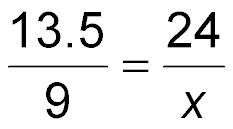 Write a proportion.
13.5x	= 24 ● 9	Find the cross products.
	13.5x	= 216	Simplify.
	x	= 16	Divide each side by 13.5.
Example 2
Find Measures of Similar Figures
Answer: 	The length of the smaller box is 16 centimeters.
Example 2
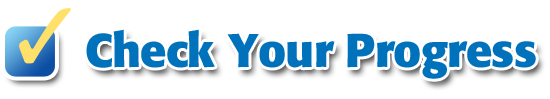 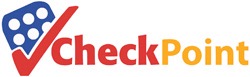 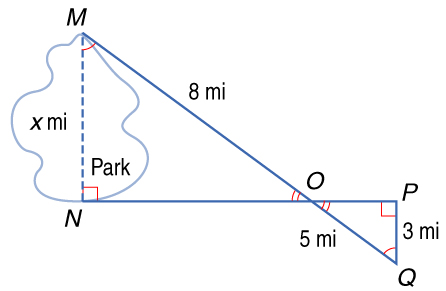 MAPS  In the figure, ΔMNO is similar to ΔQPO. Find the distance across the park.
A.	1.9 mi
B.	3.1 mi
C.	4.8 mi
D.	5.0 mi
Example 2
End of the Lesson